Rekonstrukce vesnického hospodářského objektuBakalářská práce
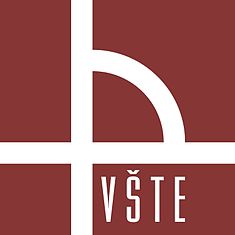 Autor: Karel Trefil
Vedoucí: Ing. Blanka Pelánková
Oponent: Ing. Jan Zugárek
Osnova
Motivace a důvody k řešení daného problému
Cíl práce
Výzkumný problém
Použité metody
Dosažené výsledky
Závěr
Otázky vedoucího a oponenta
Motivace a důvody k řešení daného problému
Objekt v místě bydliště

Plánovaná rekonstrukce

Aktuální téma
Cíl práce
Pasportizace objektu

Návrh stavebních úprav a rekonstrukce

Návrh nového využití
Výzkumný problém a použité metody
Stav objektu
Návrh rekonstrukce


Metoda sběru dat
Metoda zpracování dat
Metoda vyhodnocení dat
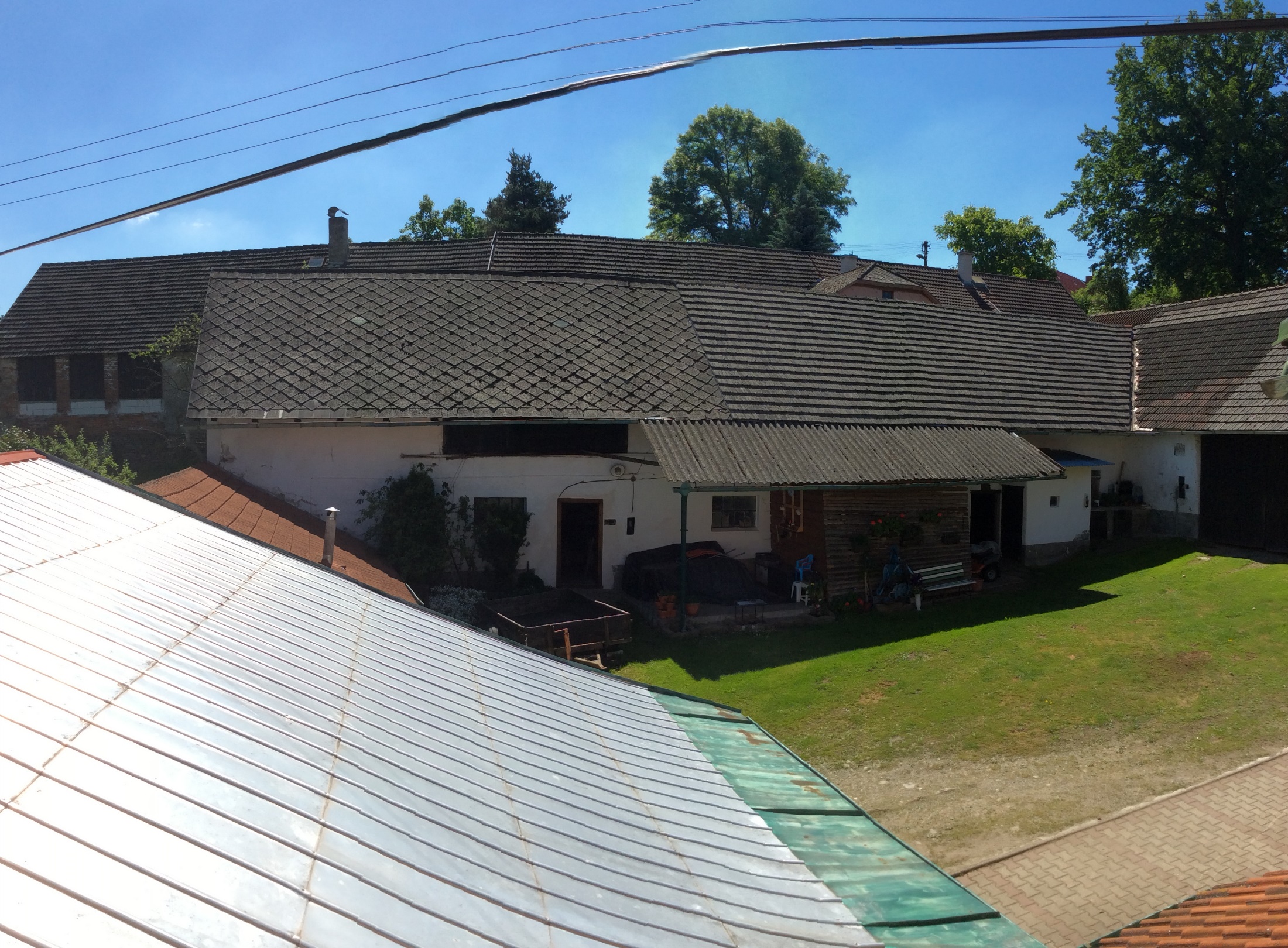 Zdroj: vlastní
Dosažené výsledky - průzkum objektu
Identifikace objektu
Malovice u Miličína
Stavba kolem r. 1800
Součást zemědělské usedlosti
Poruchy stavby
Vlhkost zdiva
Poškození omítek
Poškození krovu a střechy
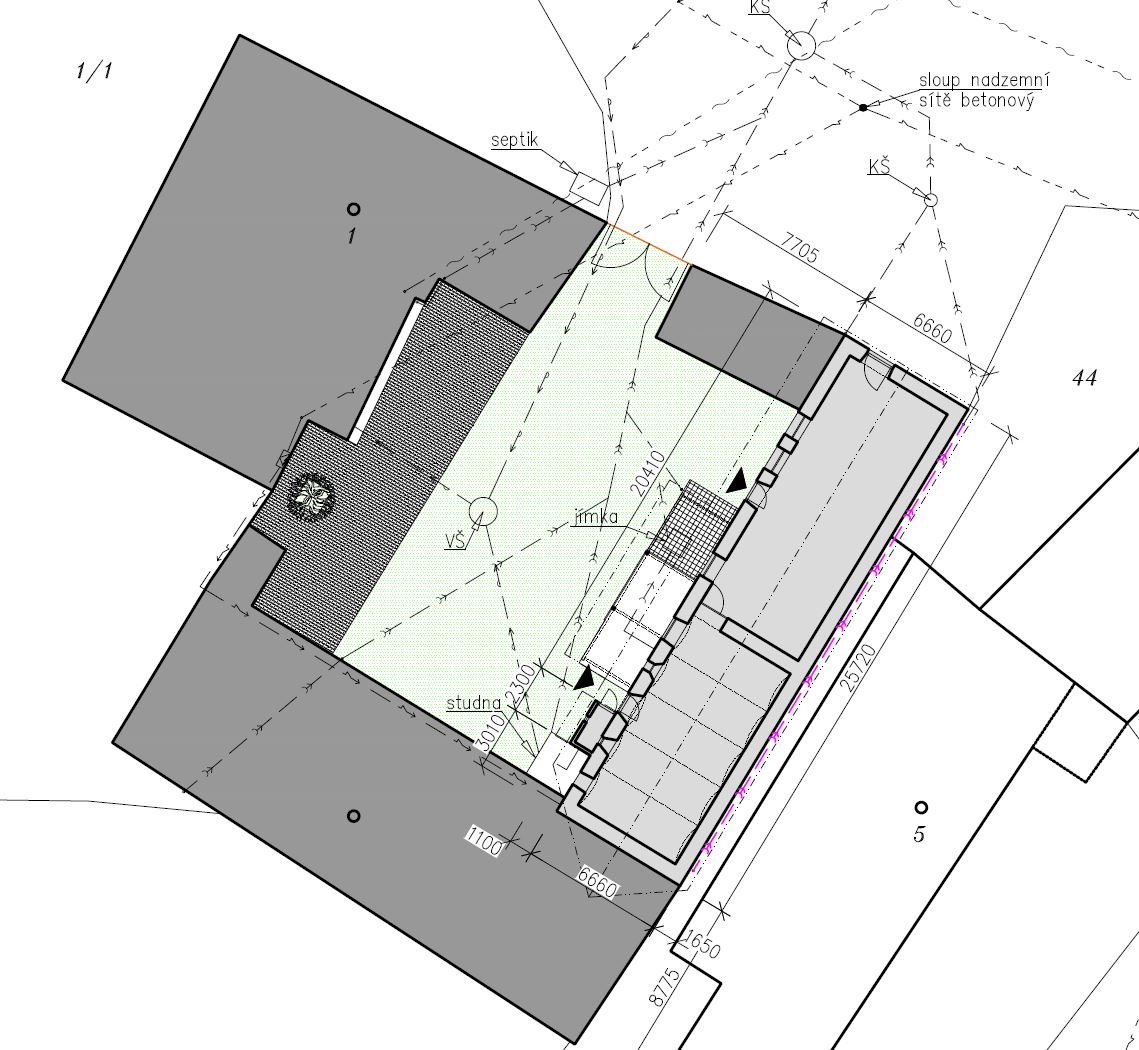 Zdroj: vlastní
Dosažené výsledky - průzkum objektu
Zdroj: vlastní
Dosažené výsledky - průzkum objektu
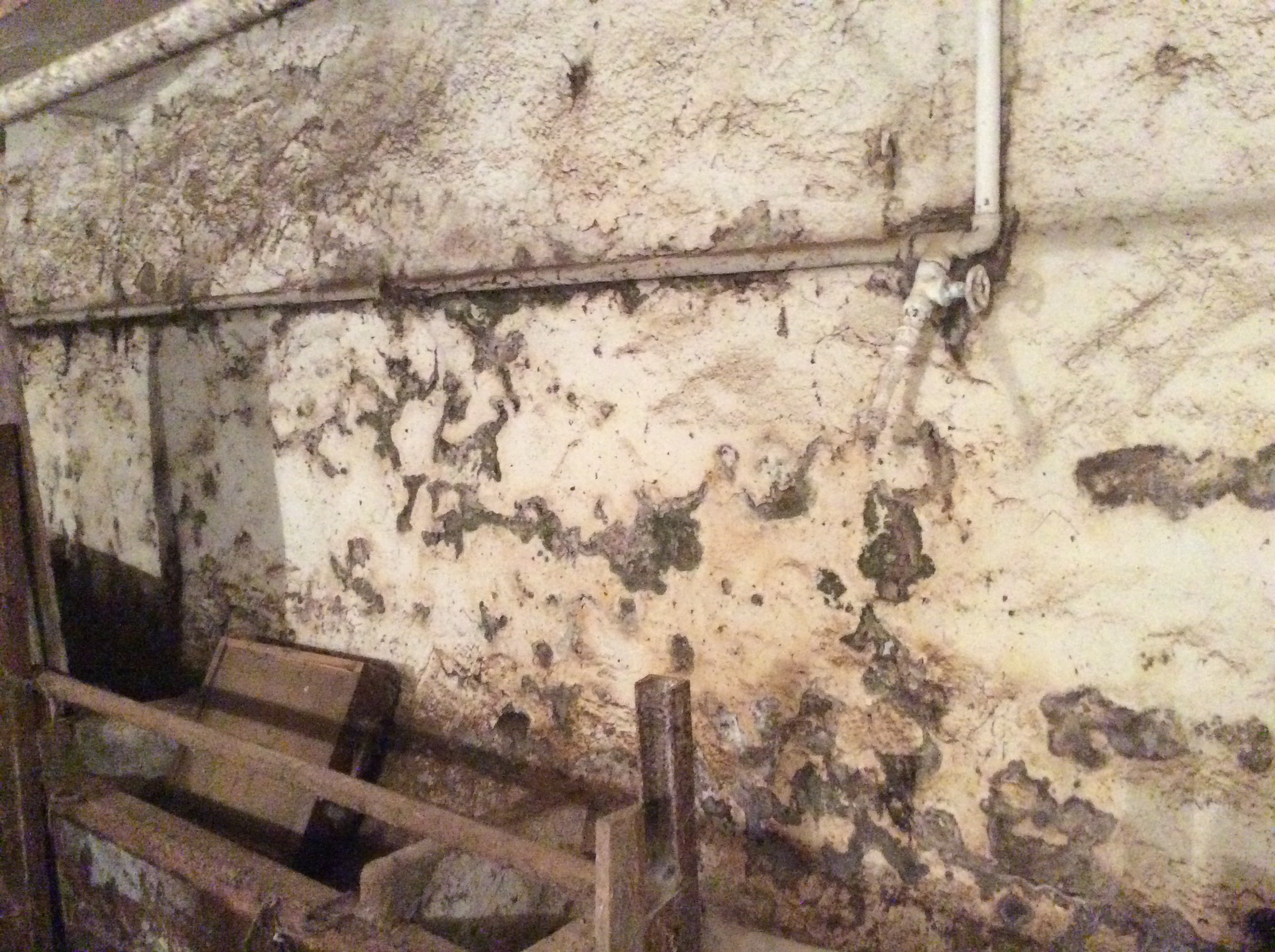 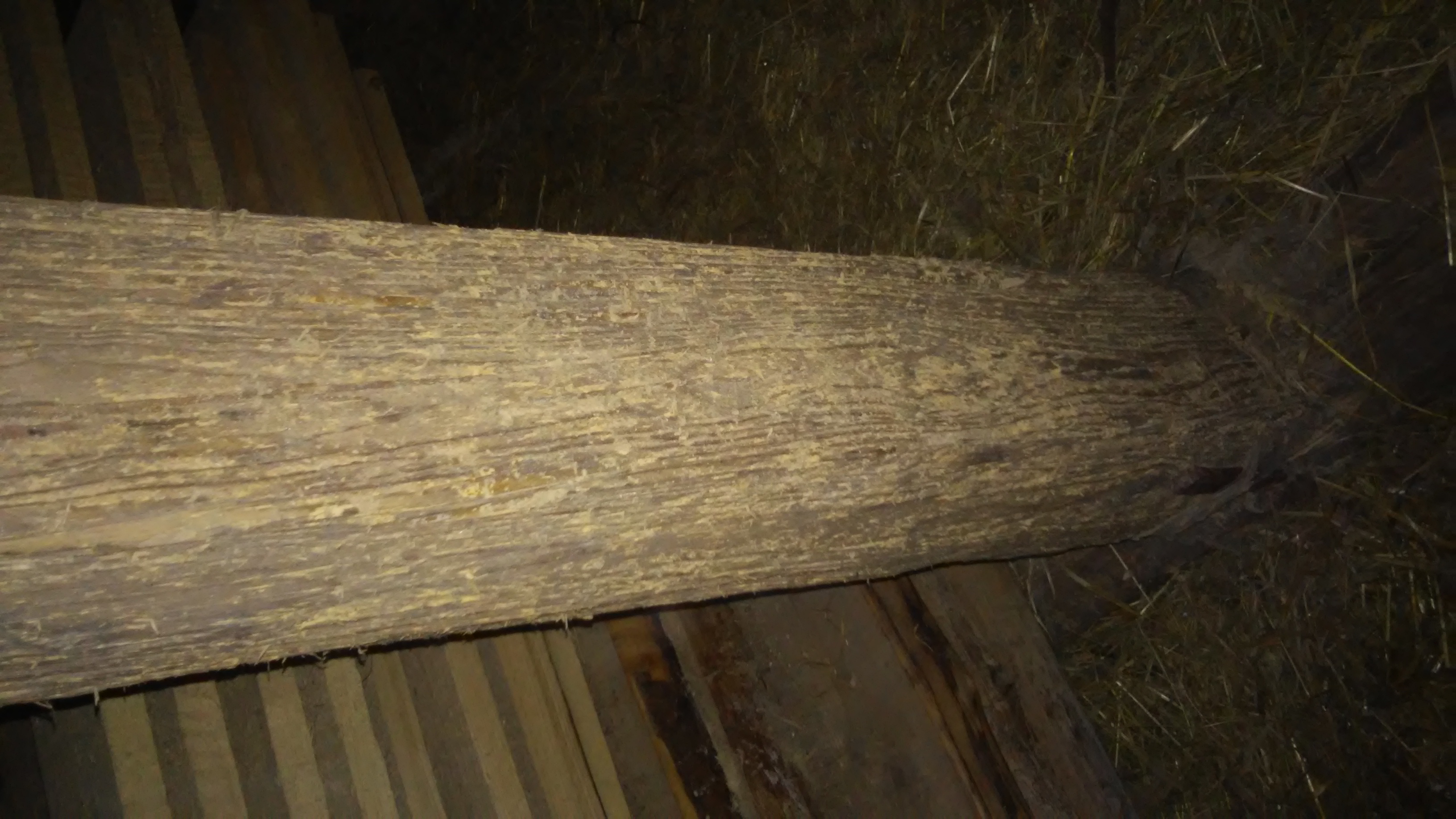 Zdroj: vlastní
Zdroj: vlastní
Dosažené výsledky – návrh rekonstrukce
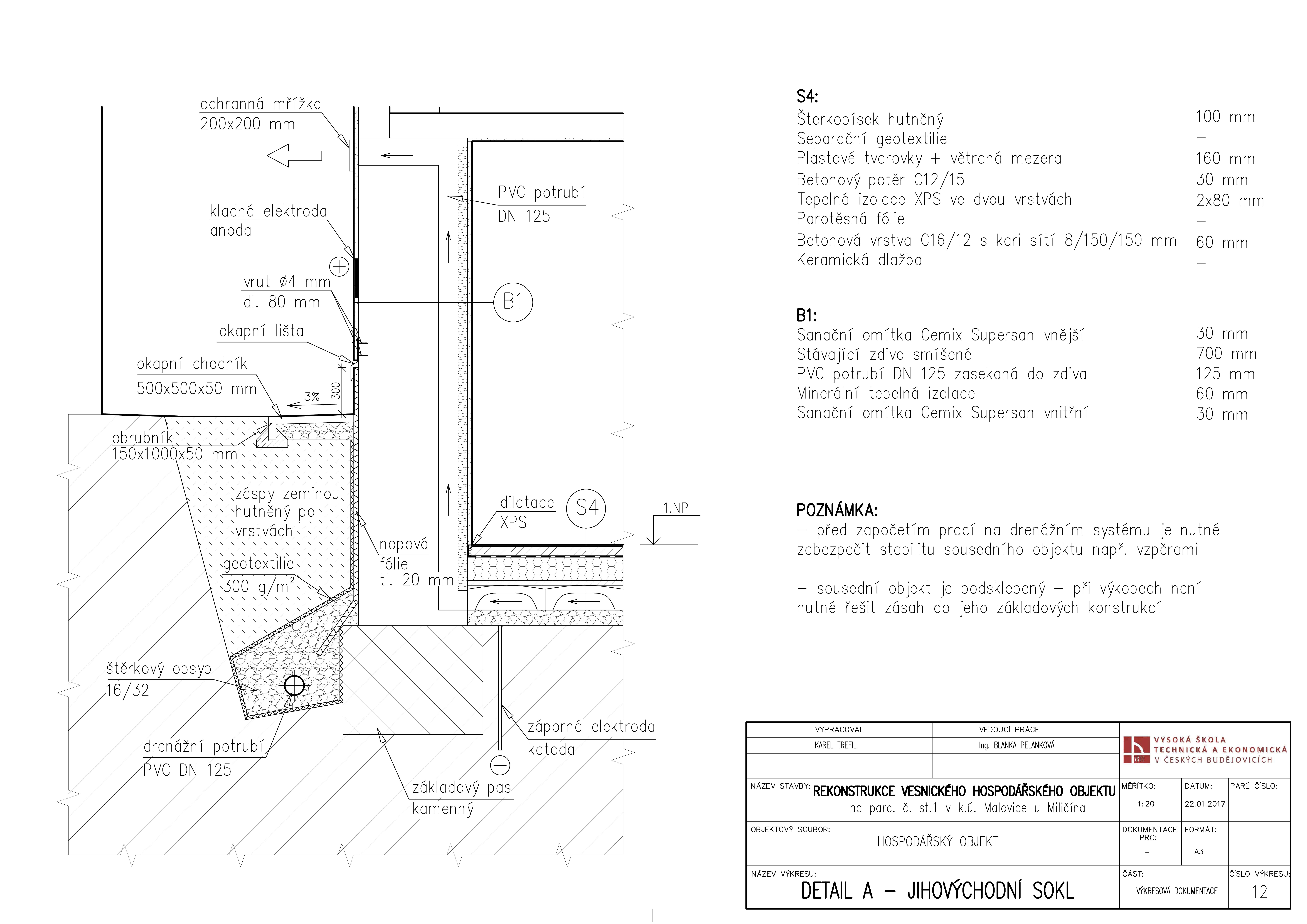 Rekonstrukce spodní stavby
Aktivní elektroosmóza
Drenážní systém
Rekonstrukce omítek
Sanační omítky
Zdroj: vlastní
Dosažené výsledky - návrh rekonstrukce
Rekonstrukce podlahy
Provětrávaná podlaha
Rekonstrukce střechy
Oprava krovu
Výměna krytiny
Výměna klempířských prvků
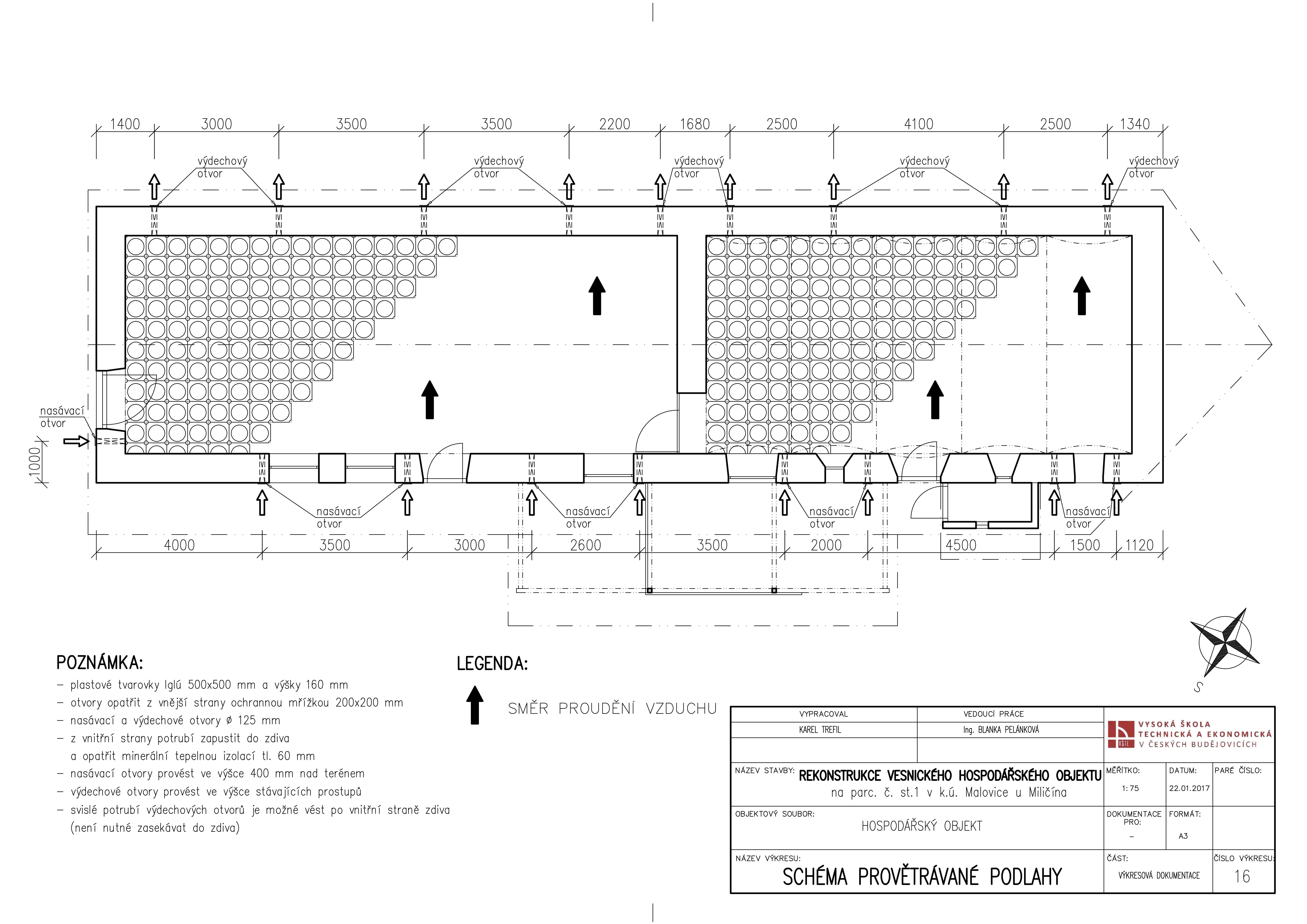 Zdroj: vlastní
Závěr
Návrh rekonstrukce
Výkresová dokumentace
Využití objektu – letní společenská místnost a dílna
Podklad pro rekonstrukci
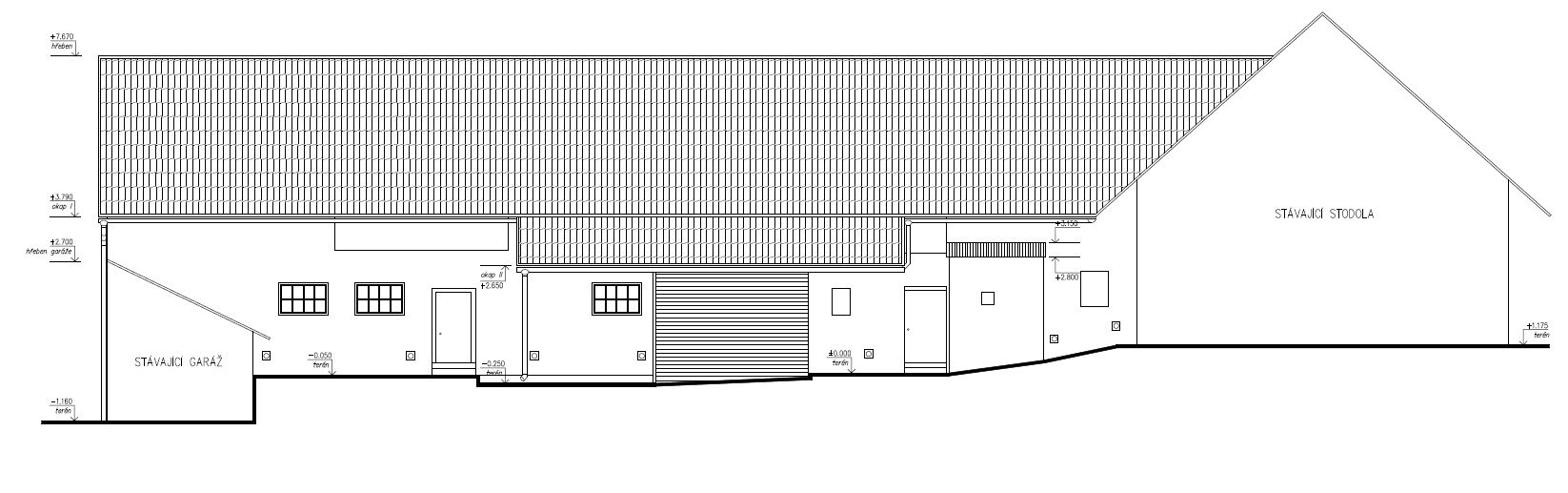 Zdroj: vlastní
Děkuji za pozornost
Otázky vedoucího - Ing. Blanka Pelánková
Jaké další řešení byste navrhl majiteli objektu v případě, že by nechtěl výměnu napadených sloupků krovu za předpokladu, že sloupky jsou stále únosné?
Tlaková injektáž, termosanace, plynování, nátěry

Jakou další variantu střešní krytiny lze použít výměnou za azbestocementové šablony s ohledem na únosnost krovu?
Plastová, vláknocementová, asfaltové šindele
Otázky oponenta - Ing. Jan Zugárek
Jaký vliv má použitý druh nátěru na sanační omítky, výhody a nevýhody.
+ vodoodpudivý, propustný pro vodní páru, odolný proti znečištění, odolný proti houbám, řasám a mechům
- vysoká cena 

Jak nebo kdo určí potřebnou výšku plastových tvarovek při rekonstrukci podlahy?
Empiricky,  tepelně technický výpočet